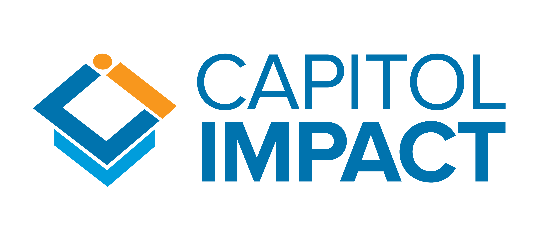 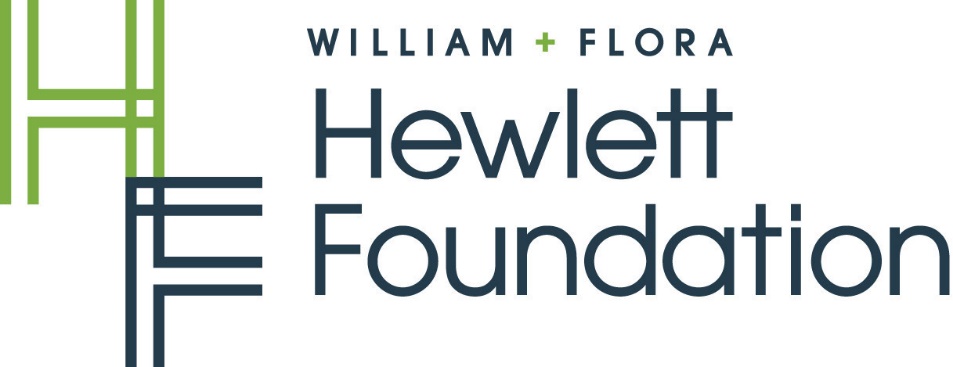 2017 Education Program GrantInformational Webinar
1
Application Process
Timeline
February 27 | RFP Released
March 6 | Informational Webinar
March 7 – 20 | Coaching Sessions
March 27 | Proposals Due
Early May | Decisions Announced
2
Application Process
Application Materials 
Proposal Narrative | Maximum 5 pages (not including Cover Page or Evaluation Chart)
Grant Evaluation Chart
Ed Program Budget 
Submit completed applications to proposal@capitolimpact.org by March 27 at 5:00 pdt
3
Application Process
Eligibility
Nonprofit organizations and County Offices of Education focused on California education.
Institutions with a demonstrated track record and/or well-developed plans to implement and reform state policy in ways that advance deeper learning and contribute to the long term success of the LCFF/LCAP framework.
Grant Amount
Total funding available | $3,000,000
Maximum award | $300,000 over two years
4
Application Process
Proposal Review
Proposals will be evaluated on the basis of the organization’s track record and the quality of the application in meeting the criteria listed in the proposal guidelines
Capitol Impact will provide an initial evaluation and recommendations to the Hewlett Foundation. The Foundation will make final grant decisions.
5
Grantmaking Strategy
Proposals must satisfy one of the following areas
Area 1 | Advancing the new state funding and accountability system that prioritizes resources for struggling students to achieve deeper learning competencies
Area 2 | Encouraging innovations in assessment practice that use and refine a variety of measures of student learning
6
Grantmaking Strategy
Area 1 | Advancing the new state funding and accountability system that prioritizes resources for struggling students to achieve deeper learning competencies
In other words…
Promote effective local implementation and the long-term success of the LCFF/LCAP framework, and/or a record of supporting a new multiple measure accountability system;
7
Grantmaking Strategy
Area 2 | Encouraging innovations in assessment practice that use and refine a variety of measures of student learning
In other words…
Show commitment to the development and spread of innovative competency- and proficiency-based performance assessments with a focus on high school graduation.
8
Grantmaking Strategy
Demonstrate how your program will contribute to the area’s:
Effective Implementation
Communications
Research/Evidence base
9
California Grantmaking Strategy Blueprint:Overview and Outcomes
NEW CALIFORNIA GRANTMAKING STRATEGYGiven current state challenges and opportunities, the Ed Program will prioritize two grantmaking areas in 2017-18
By 2019, ensure long-term sustainability and viability of LCFF/LCAP framework, despite new state policy leaders
Advance new state funding and accountability system that prioritizes resources for struggling students to achieve deeper learning competencies
1
By 2019, create coherent state/federal accountability system that relies on rich measures of deeper learning, prioritizes equity/closing gaps and serves as a model approach for other states
Encourage innovations in assessment practice that use and refine a variety of measures of student learning
2
By 2019, significantly increase use of formative and summative measures of deeper learning (not just tests in math and ELA), both at state and local levels
2017-2018 BLUEPRINTArea #1 focuses on ensuring LCFF/LCAP framework survives impending political transitions and can become national school funding + accountability model
By 2019, ensure long-term sustainability and viability of LCFF/LCAP framework, despite new state policy leaders
Advance new state funding and accountability system that prioritizes resources for struggling students to achieve deeper learning competencies
1
By 2019, create coherent state/federal accountability system that relies on rich measures of deeper learning, prioritizes equity/closing gaps and serves as a model approach for other states
Encourage innovations in assessment practice that use and refine a variety of measures of student learning
2
By 2019, significantly increase use of formative and summative measures of deeper learning (not just tests in math and ELA), both at state and local levels
2017-2018 BLUEPRINTArea #1 | We worked with Capitol Impact, CEPF grantees and other funders to identify priorities and best opportunities in 2017 to make progress toward 2019 goals
PRIORITY #1: Elevate evidence of local success & proof points; build capacity
By 2019, ensure long-term sustainability and viability of LCFF/LCAP framework
Advance new state funding and accountability system that prioritizes resources for struggling students to achieve deeper learning competencies
1
PRIORITY #2: Increase community engagement; recruit champions
PRIORITY #3: Improve LCFF policy and implementation (e.g., tool redesign)
By 2019, create coherent state/federal accountability system that closes gaps and serves as national model
PRIORITY #1: Strengthen measures of DL, esp. college/career indicators
PRIORITY #2: Apply college/career indicators to districts and schools
Encourage innovations in assessment practice that use and refine a variety of measures of student learning
2
By 2019, significantly increase use of formative and summative measures of deeper learning
PRIORITY #3: Improve state’s data dashboard to inform accountability
PRIORITY #4: Clarify local/regional/ state roles in providing school support
2017-2018 BLUEPRINTArea #1 | What will success look like by 2019? What will be key assumptions guiding our work?
By 2019, ensure long-term sustainability and viability of LCFF/LCAP framework, despite new state policy leaders
LCFF
Enjoys strong support from newly elected governor and key legislative leaders
Maintains commitment to weighted student formula, even in years where overall state budget decreases
Embraced and used by significantly more local superintendents and communities as a meaningful planning tool
By 2019, create coherent state/federal accountability system that relies on rich measures of deeper learning, prioritizes equity/closing gaps and serves as a model approach for other states
State accountability system1
Focuses on full range of deeper learning outcomes
Incorporates dashboard analysis and comparison of school and district programs
Commits state to tangible, meaningful actions to build local capacity, especially in struggling schools and districts
Incorporates feedback loops for continuous improvement
1 Adapted from “Accountability and Innovation” by Christopher Shearer (December 10, 2015) in Ideas & Practices blog (http://www.hewlett.org/accountability-and-innovation/)
2017-2018 BLUEPRINTRationale for Area #1: LCFF/LCAP framework is in jeopardy—from skeptical state leadership and from uneven local commitment/implementation
There is unfinished business over next two years—to get the system right and make sure it is a viable model
Need to ensure follow-through on commitment to equity and closing achievement gaps as California invests more responsibility in local leaders
Need more general attention on local capacity building, continuous improvement loops, cohesive state/federal system
Need more general attention on aspects related to deeper learning: Better metrics and data, student incentives, benefits of multiple measures

California leaders and advocates see significant risk to losing/watering down LCFF when a new governor takes office in 2019
Advocates agree: Only another 1 or 2 years to “get it right”
Foundation’s 2017-18 grants can complement existing advocacy with more work at local level to build capacity and proof points
NEW CALIFORNIA GRANTMAKING STRATEGYGiven current state challenges and opportunities, the Ed Program will prioritize two grantmaking areas in 2017-18
By 2019, ensure long-term sustainability and viability of LCFF/LCAP framework, despite new state policy leaders
Advance new state funding and accountability system that prioritizes resources for struggling students to achieve deeper learning competencies
1
By 2019, create coherent state/federal accountability system that relies on rich measures of deeper learning, prioritizes equity/closing gaps and serves as a model approach for other states
Encourage innovations in assessment practice that use and refine a variety of measures of student learning
2
By 2019, significantly increase use of formative and summative measures of and for deeper learning (not just tests in math and ELA), both at state and local levels
2017-2018 BLUEPRINTArea #2 focuses on developing and beginning to scale new measures of a variety of deeper learning skills—for use in California and in other districts/states
By 2019, ensure long-term sustainability and viability of LCFF/LCAP framework, despite new state policy leaders
Advance new state funding and accountability system that prioritizes resources for struggling students to achieve deeper learning competencies
1
By 2019, create coherent state/federal accountability system that relies on rich measures of deeper learning, prioritizes equity/closing gaps and serves as a model approach for other states
Encourage innovations in assessment practice that use and refine a variety of measures of student learning
2
By 2019, significantly increase use of formative and summative measures of and for deeper learning (not just tests in math and ELA), both at state and local levels
2017-2018 BLUEPRINTArea #2 | We worked with Capitol Impact, CEPF grantees and other funders to identify priorities and best opportunities in 2017 to make progress toward 2019 goals
By 2019, ensure long-term sustainability and viability of LCFF/LCAP framework
Advance new state funding and accountability system that prioritizes resources for struggling students to achieve deeper learning competencies
1
By 2019, create coherent state/federal accountability system that closes gaps and serves as national model
PRIORITY #1: Leverage statewide networks to inform policy innovation at local and state level
PRIORITY #2: Create state and/or local graduation policies that allow for performance assessment/portfolios
Encourage innovations in assessment practice that use and refine a variety of measures of student learning
2
By 2019, significantly increase use of formative and summative measures of deeper learning
PRIORITY #3: Highlight examples of high- quality, DL-aligned performance assessment tasks and systems
2017-2018 BLUEPRINTArea #2 | What will success look like by 2019? What will be key assumptions guiding our work?
By 2019, significantly increase use of formative and summative measures of and for deeper learning (not just tests in math and ELA), both at state and local levels
Broader measures of deeper learning
State and/or local graduation policies allow for performance assessment and student portfolios as evidence of college and career readiness
Highly visible statewide network and community of innovative practitioners, support providers, and researchers inform policy innovation at local and state level
Document merging LEA system-level examples of performance assessment tied to deeper learning competencies
2017-2018 BLUEPRINTRationale for Area #2: Big opportunity (policy “permission”) exists to tap into the broad interest in California to identify and use more performance-based, deeper learning-aligned measures
LCAP framework and current state education leadership invite local innovation and leadership—and many networks and districts have stepped up to try new approaches to measuring student outcomes

New state science test—now under development—also is an opportunity to further deeper learning, if it prioritizes problem-solving and performance tasks

These efforts can be harnessed to more deliberately pilot/refine/scale different approaches—for use inside and outside of California—and influence new/future policies
Coaching Sessions
All invited organizations are entitled to a coaching session with Capitol Impact to discuss proposal concepts and strategies
March 7 - 20
30-minutes
Multiple members of your team may participate
Contact Olivia@capitolimpact.org to schedule
Or visit http://doodle.com/poll/c7mvc73auwnzispc
21
Questions?
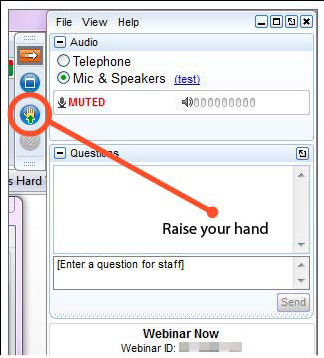 Raise your hand and we will unmute you.
22